1. hypovolemie, hypovolemický šok 2. plicni embolie3. akutní infarkt myokardu
Ivan Čundrle, Pavel Suk, Jan Hruda
ARK, FNUSA
2016
Šok obecně
Šok
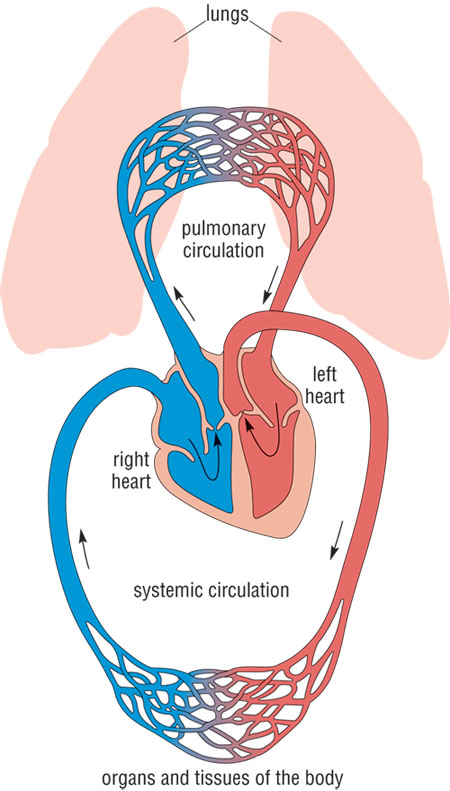 Oběhové selhální – nabídka není schopna pokrýt dodávku
Energetické selhání buňky

1. kardiogenní – pumpa
2. obstrukční – PE
3. hypovolemický – náplň
4. distribuční - zkraty
2.
1.
3.
4.
Fáze šoku
Kompenzace
Dekompenzace
Refrakterita

indukce inflamační kaskády a orgánového poškození - „secondary-hit model“

prohlubující se poškození tkání dále indukuje inflamační odpověď – bludný kruh

rozvinuté formy šoku mají podobný průběh a symptomatologii, liší se spíše v počátku „vše skončí distribučním šokem“
Patofyziologie
hlavním problémem nedostatečná dodávka kyslíku do tkání – hypoxie


aktivace stresové odpovědi
katecholaminy, RAAS, kortizol, glukagon, insulinová rezistence

systémová zánětlivá odpověď
aktivace nespecifické imunity, řada mediátorů
lokálně výhodná reakce se v generalizované přemrštěné formě stává nevýhodnou
SIRS vs. CARS
Patofyziologie
1. makrocirkulace
„centralizace oběhu“
vyjímečně (u distribučních) „teplý šok“

2. mikrocirkulace
změny endotelu a jeho poškození
zvýšení propustnosti, adherence leukocytů….
zásadní role v patofyziologii šoku

3. koagulace
aktivace poškozením tkání a inflamací
intravaskulární mikrotromby

4. metabolismus
zvýšená glukoneogeneze a proteolýza
laktátová acidóza
MODS
1. oběh
vasoplegie, kardiomyopatie

2. plíce
ARDS

3. ledviny
AKI
4. koagulace
DIC

5. CNS
kvalitativní a kvantitativní změny vědomí

6. GIT
porucha barierové funkce střeva, GALT
Jak bude nemocný vypadat?
Nespecifické
Variabilní
Nespolehlivé

Hypotenze a tachykardie: 
systolický arteriální tlak < 90 mm Hg 
střední arteriální tlak (MAP) < 60 mm Hg
Tf>100/min 
Cave kompenzovaný/BB

Oligurie: 
diuréza < 0,5 ml/kg/hod po dobu 1 – 6h
Tachypnoe 
> 30 dechů/min, dyspnoe

Kůže: 
studená, vlhká kůže
snížení kapilárního návratu (> 2 s na nehtovém lůžku horních končetin)

Změna mentálního stavu:
neklid, zmatenost 
koma
Diagnostika
1. základní lab
KO, koagulace (Q/INR, aPTT, fib)
ionty, glykémie
urea, kreatin
CRP (podezření na podíl sepse)

2. arteriální Astrup 
hodnocení ventilace a oxygenace (dostatečná DO2)
Lac, SvO2, ScvO2
Astrup
Lac
ScvO2
vzniká následkem anaerobní glykolýzy při deficitu O2 ve tkáních
není toxický, „palivo“ pro srdce, …
norma < 2 mmol/l 
nezávislý prediktor mortality
odpovídá O2 dluhu při hemoragii
časný varovný signál
O2ER = (SaO2 – SvO2) / SaO2, normálně 25%
odpovídající SvO2 je cca 75%
pokles SvO2 < 70% = porucha dodávky O2
	(hodnoceno relativně ke spotřebě)
v šoku bývá ScvO2 o 5% (-10 až 20%) vyšší
Rozšířená hemodynamika
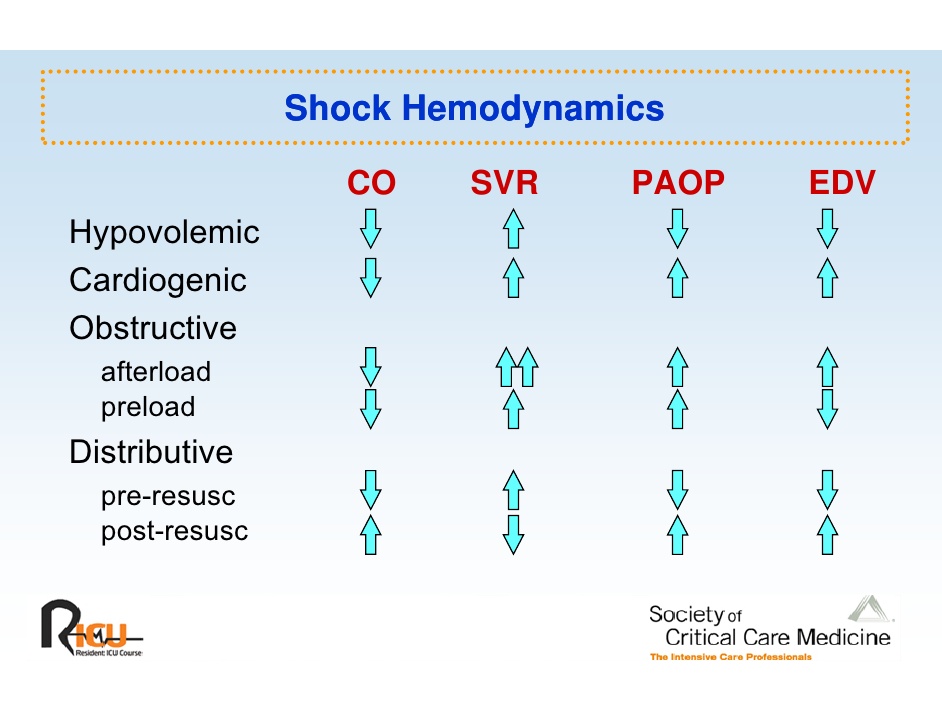 Léčba: 1. Resuscitace Hemodynamiky
optimalizuj preload (pravého srdce) tak, abys dosáhl maximálního CO (Starlingův zákon) – podání tekutin – „volume challenge“
přetrvávající hypotenzi koriguj vasopresory (noradrenalin)
pokud jsi optimalizací preloadu nedosáhl dostatečného CO, přidej inotropika (dobutamin) 
koriguj enormně vysoký afterload levé komory (hypertenzní krize)
Léčba: 2. Kauzální léčba
1. Kardiogenní šok: 
zprůchodnění infarktové tepny 
vyřešení závažné poruchy srdečního rytmu (akutní AV blok III. stupně, komorová  tachykardie).

2. Hypovolemický šok: 
tekutiny
zastav krvácení/hemoterapie
damage control surgery/damage control resuscitation 

3. Obstruktivní šok: 
trombolýza nebo operační odstranění embolu v arteria pulmonalis
punkce perikardu u srdeční tamponády
1. Hypovolemický šok
Příčiny Hypovolémie
1. krvácení
GIT, gynekologie, aneurysma aorty
trauma (vnitřní – vnější)
2. popáleniny
3. ztráty ledvinami: osmotická diuréza (DM), polyurické selhání, diabetes insipidus, diuretika
4. poruchy CNS (CSWS, SIADH, centrální DI)
5. nedostatečný příjem tekutin/pocení (úpal)
6. anafylaxe, sepse (relativní hypovolémie - distribuční šok)
7. ztráta tekutiny do 3 prostoru
peritonitida, pankreatitida, ileus
8. ztráty GIT
zvracení, průjem (hlavně děti)
Léčba
Resuscitace hemodynamiky
Kauzální léčba

cílem je obnovení perfúze orgánů a dodávky O2
časné zahájení
rychlá obnova intravaskulárního objemu
až sekundárně udržení transportní kapacity krve O2 (hemoglobin)
Žilní přístup
standard: 2-3 široké periferní kanyly
CŽK není ihned nutná (vhodná pro NA)
pokud nelze perif. žíly, pak vhodný širší průsvit katétru (např. Edwars AVA 9F)
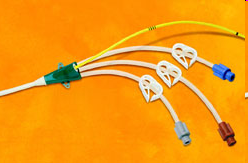 Arteriální katetr
časně, ale nesmí zdržet resuscitaci
kontinuální arteriální tlak
výpočet/odhad SPV / PPV
odběry (hodnocení oxygenace)
SPV / PPV
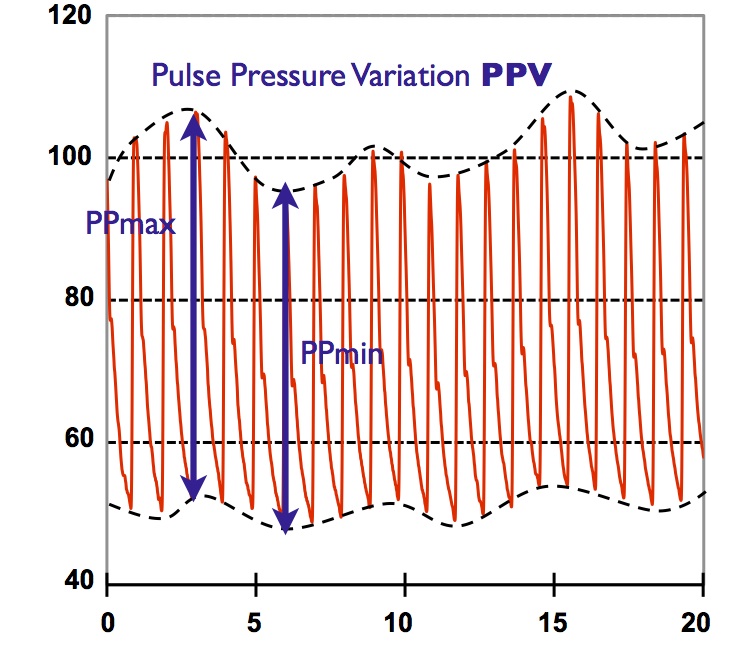 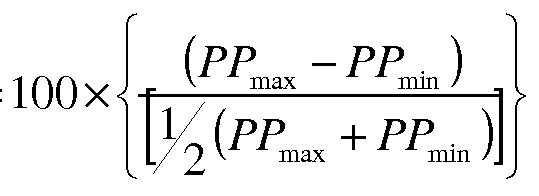 SPV / PPV
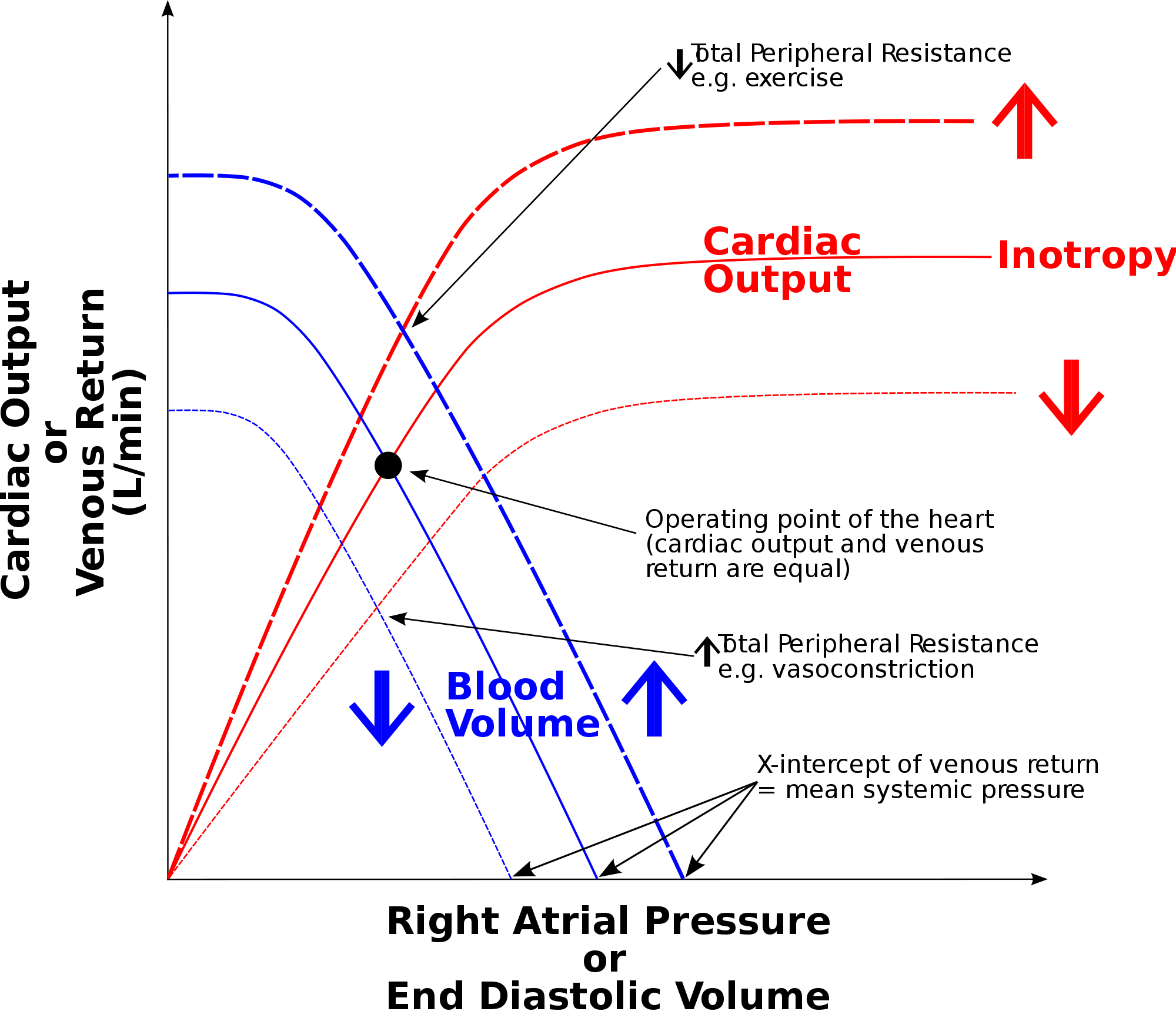 Šikmá nebo plochá část
Snížení návratu, snížení CO, snížení MAP
ECT 20%
ICT 40%
4%
Který roztok použít?
o distribuci ICT/ECT rozhodují ionty – Na+ a K+
distribuci plasma/ECT ovlivňuje onkotický tlak
plasma 28 mmHg / ECT 8 mmHg
pokud chybí onkotická složka v roztoku → VD = ECT
ECT 20%
ICT 40%
4%
Glukóza
nevhodná pro doplnění intravaskulárního objemu
hrazení deficitu celkové tělesné vody
korekce hypernatrémie
distribuční objem je celková tělesná voda
ECT 20%
ICT 40%
4%
Krystaloidy
rychle opouští cévy do extracelulární tekutiny
substituce cca 4x větší než deficit (nyní zpochybněno) → otoky
nevhodné hyperchloremické roztoky (AKI) → laktát nebo acetát místo Cl-
distribuční objem je ECT
ECT 20%
ICT 40%
4%
Koloidy (želatina, škrob)
zůstávají intravaskulárně (alespoň hodiny)
stačí podat objem rovný deficitu
moderní přípravky – málo NÚ, ale pozor sepse
zřejmě vhodné pouze na hrazení akutní intravaskulární hypovolemie
distribuční objem je plasma
Hypertonické roztoky
hyperosmolární roztoky – přesun tekutiny z ICT
→ objemový efekt > podané množství
pozitivně inotropní účinek, snížení otoků (i plic)
hyperchloremické (metabolická acidóza)
přechodný objemový efekt (x přídavek onkotické složky)
indikovány u TBI (redukce otoku mozku)
Krevní deriváty
nevhodné pro korekci hypovolémie, jen u krvácení
rezervované pro specifické indikace

5% albumin – isoonkotický roztok
účinek podobný syntetickým koloidům
drahý
Cíle tekutinové resuscitace
normalizace TK a TF (případně pokles dávky vasopresoru)
ústup centralizace oběhu
obnovení diurézy 
pokles PPV / SVV
normalizace Sc(v)O2 a laktátu

plnící tlaky (CVP, PAOP) nejsou vhodný cíl
Kontext sensitivní interval
účinek podaného roztoku závisí na klinické situaci, ve které je roztok podán
objemový efekt koloidů 100% při normovolemii vs. 60% při hypervolemii
větší objemový efekt krystaloidů během vasodilatace/hypovolémii
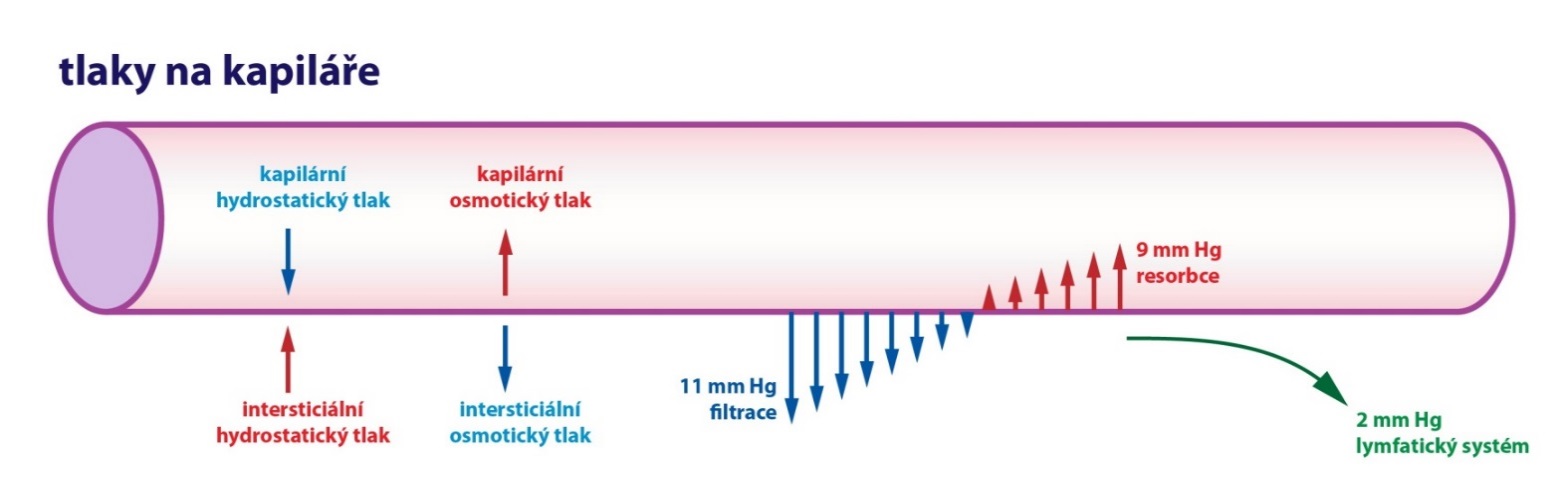 Akutní krvácení
Velikost ztráty
Zlomeniny
ztráta do 15% (750 ml) dobře kompenzována

ztráta do 30% (1,5 l) – tachykardie, oligurie, chybí hypotenze –  kompenzovaný šok - normální tlak,  ale ↓perfúze orgánů!

ztráta nad 30%: hypotenze, porucha vědomí, anurie, … – dekompenzovaný šok
pánev (5000ml)
femur (2000ml)
bérec (1000 ml)
humerus (800 ml)
předloktí (400ml)
Krvácení - léčba
1. základní životní funkce (ABC)
2. ošetření zdroje krvácení
3. tekutiny (krystaloidy, koloidy), vasopresory (permisivní hypotenze)
4. krev O Rh- (4 stále ihned dostupné), dále dle krevní skupiny a křížového pokusu
5. mražená plasma 1:1 s erymasou
6. cílový Hb 70-90 g/l, u CNS 100g/l
7. trombocyty min. 50 – 100 tis/ul
8. fibrinogen min. 1,5 g/l
9. prevence hypotermie a acidózy
10. NovoSeven (faktor VIIa) – spíše ne
2. Kardiogenní šok / AIM
AIM
ischémie (tj. nepoměr mezi potřebou a dodávkou kyslíku) myokardu

Příčiny ischémie
zvýšená potřeba kyslíku myokardem – tachykardie při zvýšené tělesné námaze
snížení obsahu kyslíku v krvi – cyanotické VSV (s pravo-levým zkratem), těžké anémie, otrava CO, hypotenze (šok), těžké plicní choroby
snížený průtok krve koronárními arteriemi

Ve více jak 90 % případů ICHS se uplatňuje snížený průtok krve koronárními arteriemi, nejčastěji na podkladě koronární aterosklerózy vzácně pak embolie do hlavních větví koronárních tepen. 

transmurální – postihuje více jak 3/4 stěny, 
laminární – postihuje určitou vrstvu svaloviny v rozsahu 1/3 až 1/2 stěny, nejčastěji má podobu subendokardiální. Vzniká při těžké stenozující skleróze většinou všech tří koronárních cév, tvoří buď jedno souvislé ložisko nebo více drobných ložisek.
Diagnostika
Anamnéza / klinika
EKG a biochemie
ECHO, SKG
Lokalizace
Iniciální léčba
Kardiogenní šok
Těžká a přetrvávající arteriální hypotense
Velmi nízký minutový srdeční výdej/index
Značně zvýšený plnící tlaky CVP/PAOP

Poruchy vědomí, oligurie,  nedostatečné prokrvení periferie, chladné končetiny, opocení, cyanosa
Léčba
Pro udržení či zlepšení srdeční stažlivosti je klíčová rovnováha mezi spotřebou a dodávkou kyslíku v ischemií postiženém myokardu

Optimalizace preload - je objemová léčba/diuretika
Optimalizace afterload – vasodilatace, ale ne za cenu poklesu koronární perfuze
Inotropie – dobutamin

Kauzální léčba – PCI/trombolýza
Nežádoucí
Tachykardie – krátká diastola, zvýšená práce (někdy ale jediná kompenzační možnost)
Těžká hypotenze, hypovolémie, vazodilatace – snížení koronárního perfuzního tlaku (Ao tlak – EDP LK)
Vysoký preload – zvýšené napětí stěny, práce
Léčba
Kyslík – oxygenace, zvýšení dodávky
NIV, UPV – oxygenace, snížení preloadu a afterloadu
Diuretika/tekutiny – snížení preloadu, v pozdější fázi spíše optimalizace tekutinovou výzvou (bolus iv/PLR)
Katecholaminy – NA k udržení perfuzního tlaku, dobutamin (milrinon, levosimendan) k zvýšení inotropie
Vasodilatancia – hl. nitráty, jak koronární řečiště tak systémové (žíly – pooling krve, snížení preloadu; arteriální – snížení afterloadu)
Morphin – snížení dušnosti, euforizující efekt
3. Obstrukční šok / PE
Plicní Embolie
náhlá trombembolická příčina
obstrukce plicního řečiště embolem - krevní sraženina, tuk, vzduch, nádorové hmoty, plodová voda, cití těleso (odlomený katetr)

Etiologie:
85% DVT DKK, pánevních žil, DDŽ
Rizikové faktory
Virchovova trias - venostáza, hyperkoagulační stav, poškození cévní stěny

velké chirurgické výkony, ortopedické operace, břišní a pánevní operace, aktivace prokoagulačních faktorů, poškození endotelu, snížená fibrinolýza
Zlomeniny DKK a pánve, imobilizace, stáza krve
TEN v anamneze, porucha koagulace (AFS, m- Leiden)
Srdeční selhání - stáza
Sepse - aktivace koagulace
Věk nad 70 let- stáza, snížení fibrinolýzy
CMP imobilizace
Obezita
Těhotenství- komprese žil, zvýšení estrogenů, tromboplastin
Economy class syndrom
Varixy DKK
Léky - kotrikoidy, diuretika, HAK
Deficit ATIII, proteinu C, S
Vyšetření
Anamnéza
náhlá nebo zhoršená dušnost, bolest na hrudi, tachypnoe, kašel, synkopa, hemoptýza (pozdní), 

Klinické vyšetření
tachypnoe, cyanoza, hypotenze, šok, tachykardie, II ozva nad plicnicí, zvýšená náplň krčních žil

Laboratoř
Astrup- hypoxemie, hypokapnie, pokles saturace, Ralk
DD- negativní výsledek- téměř vylučuje PE
DD- pozitivní výsledky- nádory, záněty, poop. stavy, infekce, sepse
EKG
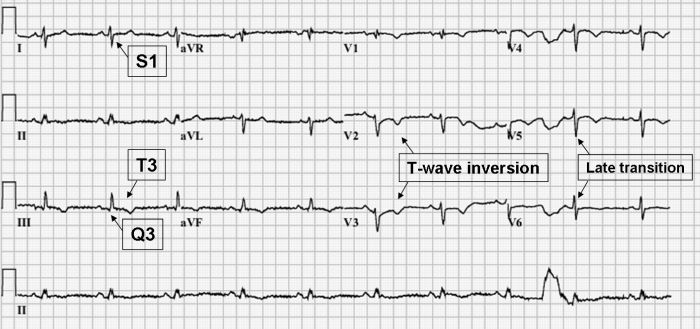 EKG - u 30% embolií- P2,3 pulmonale, pravotyp, SI,Q3,T3, neg T V1-V3, fisi, tachykardie, AVB, RBBB, STE nad 1 mm ve V1
RTG
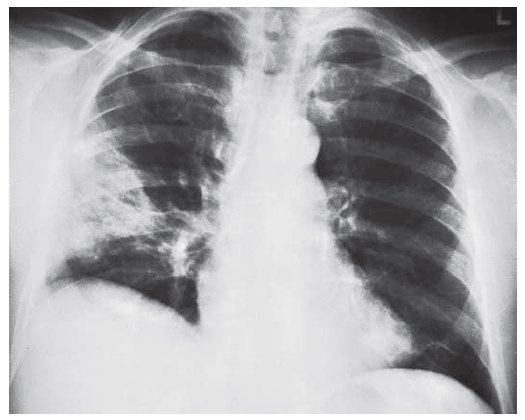 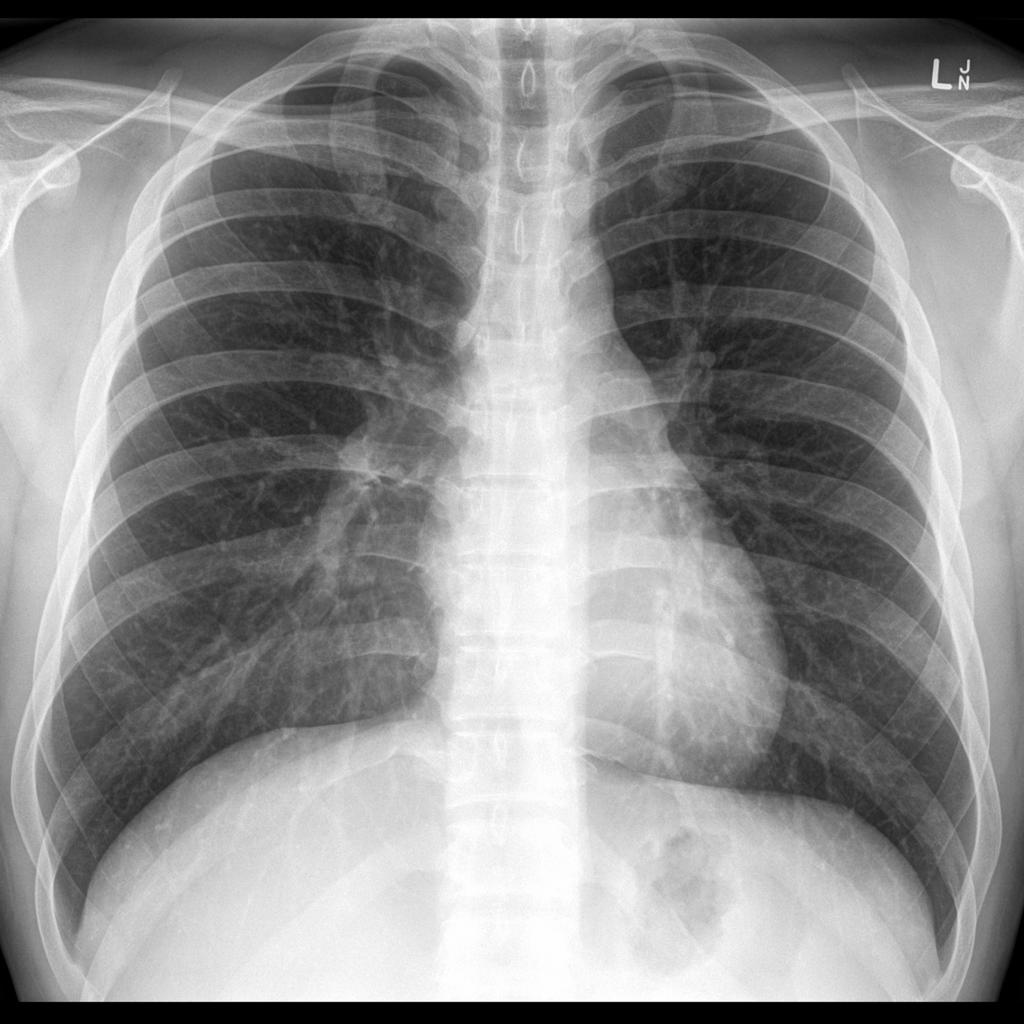 RTG S+P- vyloučí jiné příčiny dušnosti, může být plicní infarkt, Fleischmanovo znamení- ploténkové atelektazy, dilatace PS, Westermanovo znamení- prořídnutí plicní kresby
ECHO
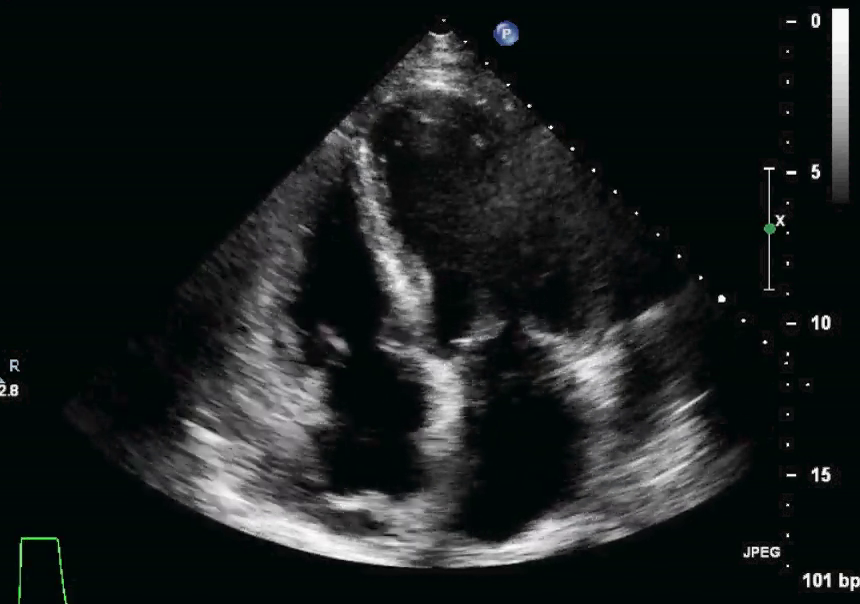 Echo srdce- dilatace PK, nízká náplň LSK, paradoxní pohyb septa, plicní hypertenze, dilatace PK, regurg jet na Tri
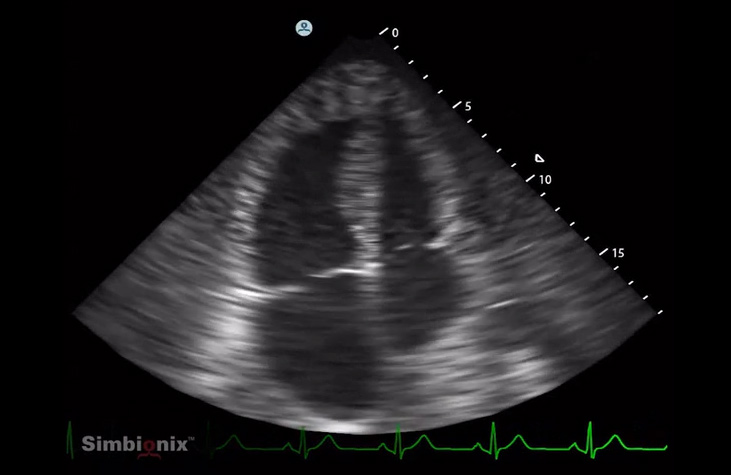 CT - AG
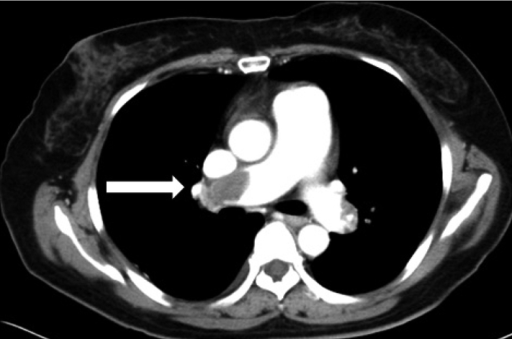 CT angio plic- přesná lokalizace trombu, rozsah poškození
Ostatní
Duplexní sono žil DKK- femorální, popliteální- komprimovatelnost, tromby
TEE - detekce trombu v plicnici
Swan-Ganz - prekapilární PH, elevace CVP, tlaku v PK, elevace PAP, tlakový gradient- diast.p. v AP- PAOP nad 8-10 torr
Plicní perfusní ventilační scan - nízká specifita
Managment
založen na posouzení klinické pravděpodobnosti, DD, echo srdce a CT angio
1. podezření na vysoce rizikovou PE (šok, hypotenze, STK pod 90 torr)
CT angio pokud dostuné a přípustné pro pacienta
ECHO pokud nedostupné, nebo nepřípustné pro pacienta

Pozitvní CT/ECHO - trombolýza
2. Podezření na nerizikovou PE (bez šoku nebo hypotenze)
Klinické podezření vysoké – CT angio
Klinické podezření nízké – DD

Negativní DD téměř vylučují PE (jen u nízkého podezření)

TNT, NT pro BNP, dysfce pravé komory – zvážit trombolýzu, jinak antikoagulace
Masivní PE – hemodynamicky významná/dysfcePK, TNT, NTproBNP
Trombolýza - opt do 48 hodin altepláza (0,9mg/kg)—10 mg bolus iv. + 90 mg kont iv.v po 2 hodiny+ heparin min 72 hodiny- UHF ihned 80 IU/kg bolus + 18 IU/kg/hod 

(Actilyse) - má vysokou afinitu k fibrinu, váže se na koagulum, v přítomnosti fibrinu aktivuje plasminogen na plasmin, který štěpí fibrin, poločas 5min, jaterní clearance
Kontraindikace k trombolýze
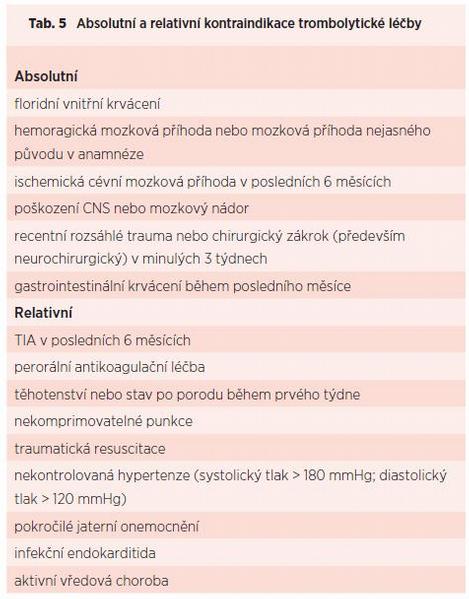 Malá PE
UF heparin – bolus 80IU/kg + 18IU/kg/hod—aPTT 1,5-2,5 násobek normy
doba 6-10 dní, poté warfarinizace

LMWH- stejně účinný jako UHF, s.c. á 12 hod
6-10 dní, poté warfarinizace
Cave - renální dysfce, dávky dle hladin antiXa (terap. 0,6-1,0 U/ml) 3 hod po podání